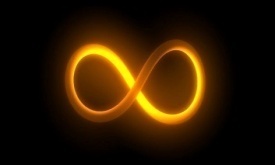 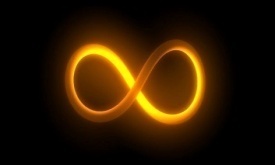 Identifying key concepts - Polynomials
In the previous work we have done we have looked at the terms:
Variable, coefficients, like and unlike term etc… Now we will add some more concepts.
Example:
4x3 + 2x2 + 3x -2
There are 4 terms
 The variable is x
 The coefficient of x3  is 4, of x2 is 2, of x is 3
 The constant is 2
Polynomial 3.mp4
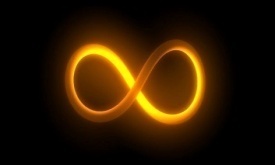 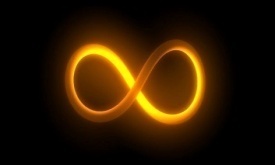 Identifying key concepts - Polynomials
An expression having one or more terms is called a polynomial. In a polynomial, the variable must have whole number exponents. There are 3 key types of polynomials.
Polynomial 4.mp4
Monomial -  has 1 term
Eg. 4x3,      -2y,      4xy2z,      10
Binomial -  has 2 term
Eg. 2x3 + 4y,      3x - 1
Trinomial -  has 3 term
Eg. 4x3+ 2x - 7,      x2 + 5x +6
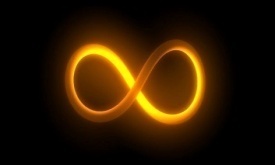 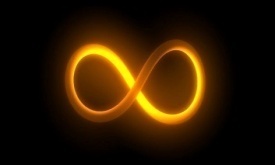 Identifying key concepts - Polynomials
Standard form is the proper way to write a polynomial. It means that the polynomial had been written with each term in order of degree – largest to smallest.
Degrees:
1. To find the degree of a single term or a monomial
* The degree is the sum of the exponents of the variables.
Examples
8x2	degree 2
-3x5		5
2xy3z2		6
-4x		1
7		0
Polynomial 5.mp4
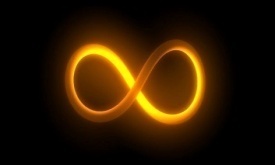 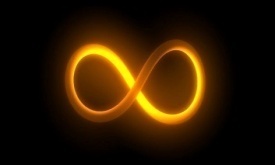 Identifying key concepts - Polynomials
Degrees:
2. To find the degree of a polynomial with more than 1 term, but with 1 variable.
* The degree is the highest power of the variable in one term.
Examples
Polynomial		Degree		Standard Form
4x3 + 2x + 1		3		 4x3 + 2x + 1
8x - 3x5 - 7 + 2x3	5		-3x5 + 2x3 + 8x - 7
2 + 3x - 2x2 - 4x3	3		-4x3 - 2x2 + 3x + 2
Polynomial 6.mp4
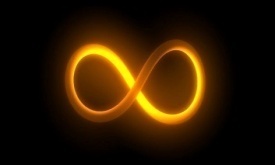 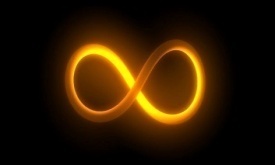 Identifying key concepts - Polynomials
Degrees:
To determine the degree of a polynomial with 2 or more variables
* The degree is the largest sum of the exponents in any one term
Examples
Polynomial		Degree		Standard Form
4xy - 2x2y + 3xy3	4		 3xy3 - 2x2y + 4xy
8 - x2y2 + 5y5		5		5y5 - x2y2 + 8
ALWAYS leave your final answers in STANDARD FORM
Polynomial 7.mp4
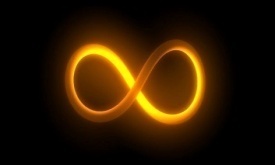 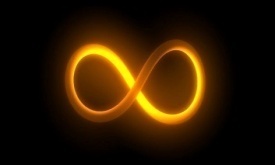 Using Tiles to Model Polynomials
Just as you can use tiles to represent equations, we can use tiles to represent polynomials
x2
x
1
Example:
-3x2 – 2x + 5


2m2 – 5m - 4
Polynomial 8.mp4
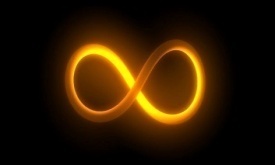 Assessment
Pages 
241 - 216
Numbers  

4, 5, 6, 9 ,7, 12, 13, 15
One chart
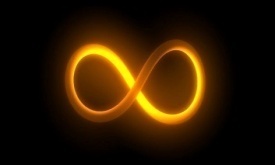 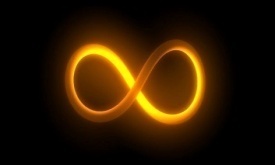 Like and Unlike terms
Polynomial 9.mp4
Just as we needed common denominators in fractions to add and subtract, we also need “ like” terms to add and subtract polynomials.
Like terms have the exact same variable and exponent
Examples: 3x , 5x , -3x , ½ x
Unlike terms do not have the exact same variable and exponent
Examples: 3x , 5y , -3x2 , ½ y3
We can easily “see” like terms using tiles
Same shapes can be grouped together
x2
x
1
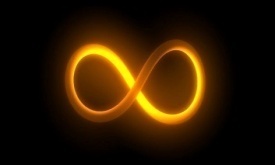 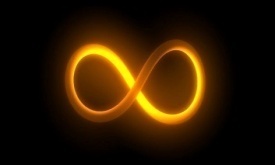 Like and Unlike terms
Examples
1. Simplify:
2x - 3x = -1x
4x - 2y + 6x - 3y = 10x -5y
3g – 6 – 2g + 9 = g + 3
2. What polynomial is represented by the tiles
3x2 – 5x - 4
Polynomial 10.mp4
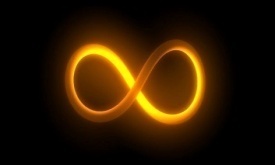 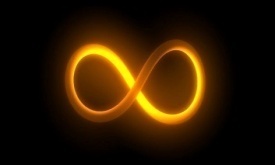 Like and Unlike terms
3. Write a polynomial to represent the perimeter
x
x
a)		P =  x + x + x + x
P = 4x
x
1
b)		P =  x + 1 + x + 1
P = 2x + 2
x
c)			         P =  x + x + x + x + x + x + x + x + x + x
x
P = 10x
x
d)			         P =  2x + 4(1)
1
P = 2x + 4
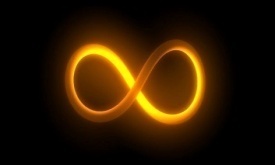 Assessment
Pages 
222 - 223
Numbers  

8, 9, 12 , 13, 14, 15, 19 plus worksheet
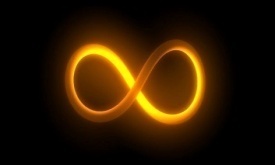 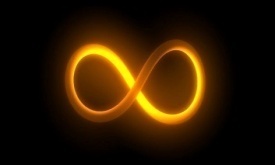 Adding Polynomials
Adding polynomials is the same concept as adding monomials.
Examples:
a) (x+4) + (2x+ 8)
Remove Brackets
Reorder to groups of like terms
Add the like terms
Write in standard form
= x + 4 + 2x + 8
= x + 2x + 4 + 8
= 3x + 12
b) (x2+2) + (2x2+ 3)
c) (7x3- 2x2 + 5x) + (-3x3+ 6x2 – 2x) + ( 4x3 - 7x2 - 2x)
= 7x3- 2x2 + 5x -3x3+ 6x2 – 2x + 4x3 - 7x2 - 2x
= x2 + 2 + 2x2 + 3
= 7x3-3x3 + 4x3 - 2x2 + 6x2 - 7x2 + 5x- 2x - 2x
= x2 + 2x2 + 2 + 3
= 8x3- 3x2 + x
= 3x2 + 5
Polynomial 11.mp4
YouTube Channel Huphupapps
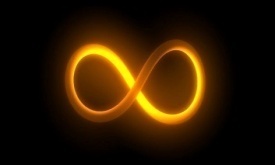 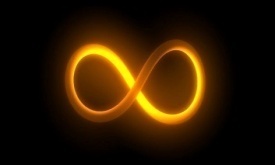 Adding Polynomials with tiles
Adding polynomials with tiles is the same as monomials
Examples:
a) (3x2- 2x) + (-2x2 -5x)
x2 – 7x
Polynomial 12.mp4
YouTube Channel Huphupapps
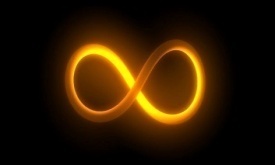 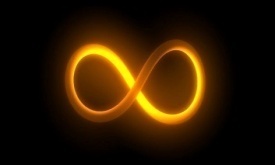 Adding Polynomials Vertically
Adding polynomials vertically is the same as adding regular numbers.
Examples:
3x2 + 2x - 4
a) (3x2 + 2x - 4) + (-2x2 +5x - 3)
+
-2x2 + 5x - 3
x2 + 7x - 7
7s+14
b) (7s + 14) + (-6s2 +1s - 6)
+
-6s2 + 1s - 6
-6s2 + 8s + 8
Polynomial 13.mp4
YouTube Channel Huphupapps
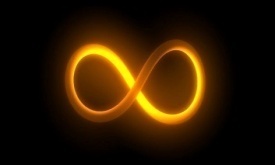 Assessment
Pages 
228
Numbers  

3, 6, 9, 10, 12, 14, 15 plus worksheet
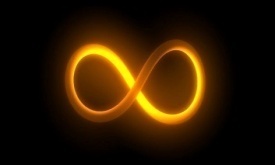 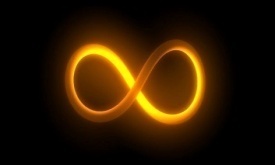 Subtracting Polynomials
Subtracting polynomials is the same concept as adding polynomials, except you must distribute the subtraction sign through the second set of brackets.
Remove Brackets – Careful with the subtraction symbol
Reorder to groups of like terms
Perform the appropriate operation
Write in standard form
Examples:
a) (6x2-5x) - (2x2-8x)
= 6x2 - 5x - 2x2 + 8x
= 6x2 - 2x2 - 5x + 8x
= 4x2 + 3x
b) (7x3- 2x2 + 5x) - (-3x3+ 6x2 – 2x)
= 7x3- 2x2 + 5x +3x3- 6x2 + 2x
= 7x3+3x3 - 2x2 - 6x2 + 5x+ 2x
= 10x3- 8x2 + 7x
Polynomial 11.mp4
YouTube Channel Huphupapps
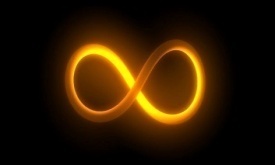 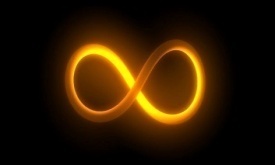 Subtracting Polynomials with tiles
Must use the additive inverse to change the second set of brackets
Examples:
a) (3x2- 2x) - (-2x2 -5x)
Additive Inverse
5x2 + 3x
Polynomial 12.mp4
YouTube Channel Huphupapps
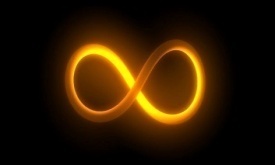 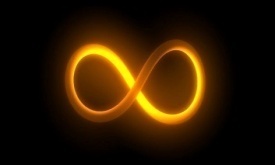 Subtracting Polynomials Vertically
Subtracting polynomials vertically is the same as adding the additive inverse.
Examples:
5x2 - 7x + 4
a) (5x2 - 7x + 4) - (2x2 +2x + 5)
+
-2x2 - 2x - 5
Additive Inverse
3x2 - 9x - 1
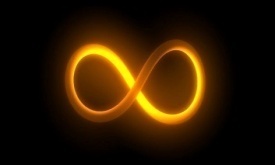 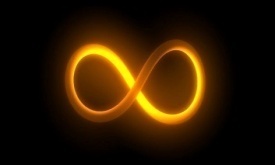 Activity
Adding and Subtracting Polynomials Math Lib
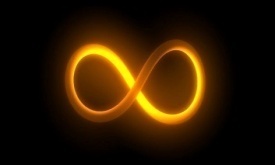 Assessment
Pages 
234
Numbers  

4, 8, 9, 12, 13, 15, 16 plus worksheet
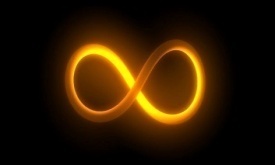 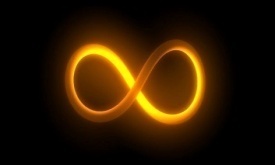 Multiplying Polynomials by a constant
To multiply polynomials we need to use the distributive property. 
Steps: 
 Multiply the coefficients
 Multiply the variables using exponent laws
Examples
4(3x)		b) 3(2x + 4)	          c) -2(-n2 + 2n - 1)
=12x
=3(2x) + 3(4)
= -2(-n2) + -2(2n) - -2(1)
=6x + 12
= 2n2 – 4n + 2
Multiplying Polynomials by a constant using tiles
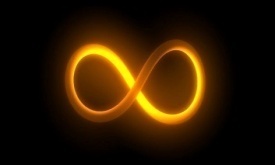 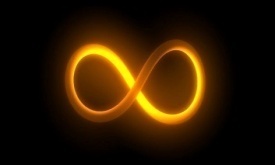 Examples
4(3x)		b) 3(2x + 4)	          c) -2(-n2 + 2n - 1)
Change to the additive inverse due to the -2
4
3
-2
3x
2x + 4
-n2 + 2n - 1
= 2n2 – 4n + 2
=12x
=6x + 12
Dividing Polynomials by a constant / monomial
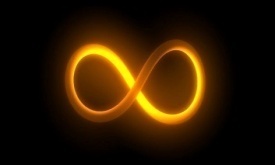 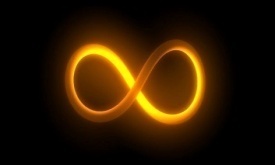 When dividing a polynomial by a constant or a monomial 
Steps: 
 Divide each term of the polynomial by the constant /monomial
Examples
4s2 - 8		b) -3m2n + 15mn - 21mn2
4
-3mn
-3m2n + 15mn - 21mn2
= 4s2 - 8
-3mn
-3mn
-3mn
4
4
= m – 5 + 7n
= s2 - 2
= m + 7n - 5
Dividing Polynomials by a constant or monomial using tiles
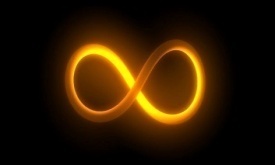 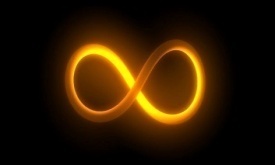 Examples
2x2 + 8x
2x2 + 8x
2
2x
x2 + 4x
x + 4
2x
2
= x + 4
= x2+ 4x
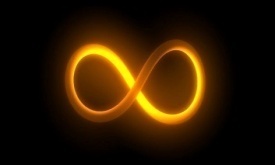 Assessment
Pages 
246 - 247
Numbers  

3, 4, 6, 15, 16 plus worksheet
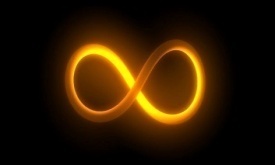 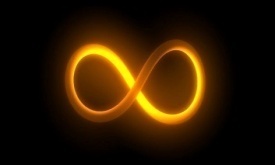 Multiplying Polynomials by a monomial
To multiply polynomials we need to use the distributive property. 
Steps: 
 Multiply the monomial by monomial
 Multiply the variables using exponent laws
Examples
4x(3x)	   b) 3x(2x + 4)	    c) -2n(-n2 + 2n - 1)
=12x2
=3x(2x) + 3x(4)
= -2n(-n2) + -2n(2n) - -2n(1)
= 6x2 + 12x
= 2n3 – 4n2 + 2n
Multiplying Polynomials by a monomial using tiles
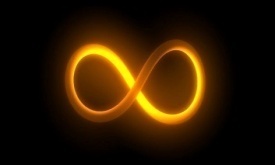 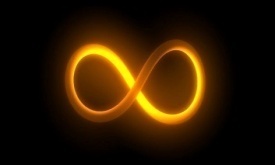 Examples
2x(3x + 4)
3x + 4
2x
= 6x2 + 8x
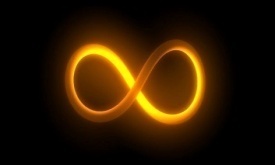 Assessment
Pages 
255 - 257
Numbers  
4, 6, 7, 11, 12, 16, 19, 22
Challenge: Person Puzzle – Multiplying polynomials by polynomials